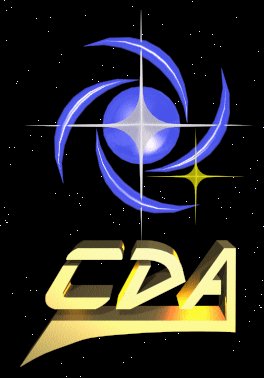 Palestrante: Alessandra Virgínia de Oliveira Nishihara
alessandra.oliveira@usp.br
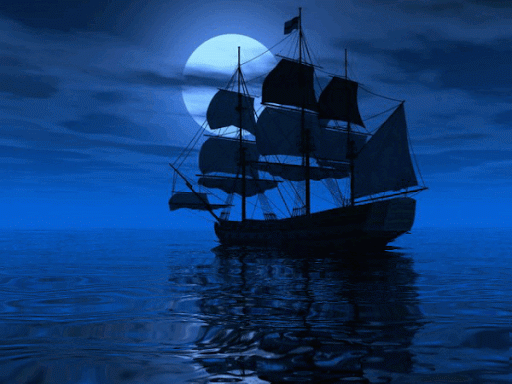 A ASTRONOMIA E AS NAVEGAÇÕES
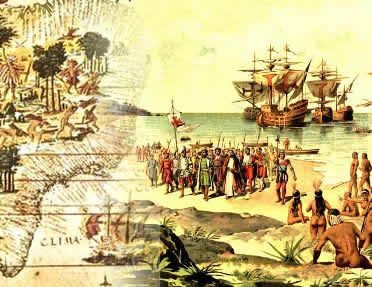 Em 22 de abril comemora-se o Descobrimento do Brasil (513 anos).
Crédito da imagem:http://geoblogueiro.blogspot.com.br/2010/04/22-de-abril-descobrimento-do-brasil.html
Foi nessa data, no ano de 1500, que os marinheiros de uma frota portuguesa, sob o comando do capitão Pedro Álvares Cabral, avistaram um monte (Pascoal), no litoral sul do atual Estado da Bahia. Isso aconteceu depois de atravessarem o oceano Atlântico durante cerca de 40 dias, sem saber com certeza o que iriam encontrar aqui.
E como foi essa jornada?

Como os navegadores se orientavam no tempo e no espaço? Quais os métodos foram utilizados?
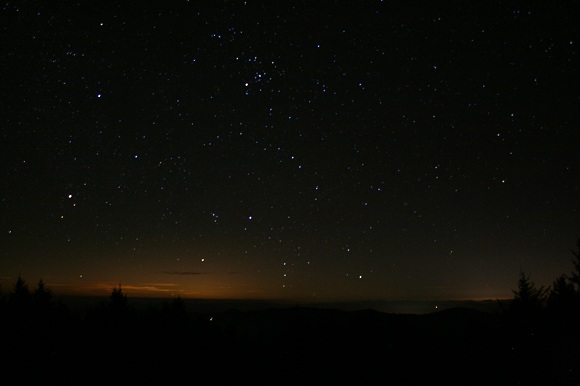 Atualmente é cada vez mais difícil admirar um céu noturno escuro e estrelado, principalmente para quem vive nas cidades.
PRÉ- HISTÓRIA
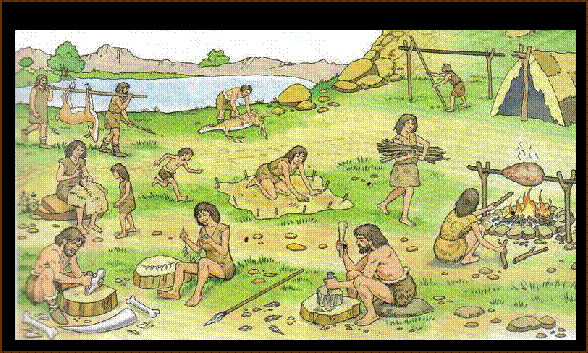 Preocupação com ambiente (caçar, pescar, fugir de animais, abrigar-se das variações climáticas).
Adaptar-se a alternância do claro e escuro e às mudanças de estações.
Crédito da imagem: http://professor-josimar.blogspot.com.br/2010/01/historia-da-pre-historia.html
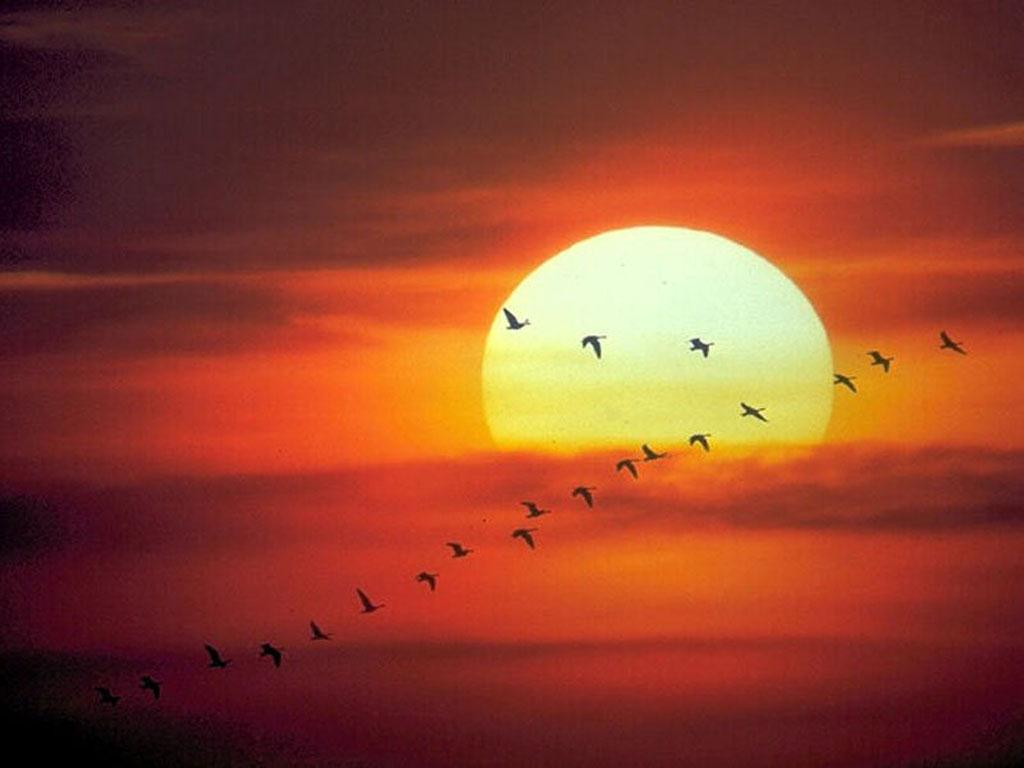 Alternância de claro e escuro na natureza (contagem dia e noite). 
 Principal fonte de calor.
Crédito da imagem: http://wp.clicrbs.com.br/porai/2013/01/04/o-sol-nao-e-para-todos/
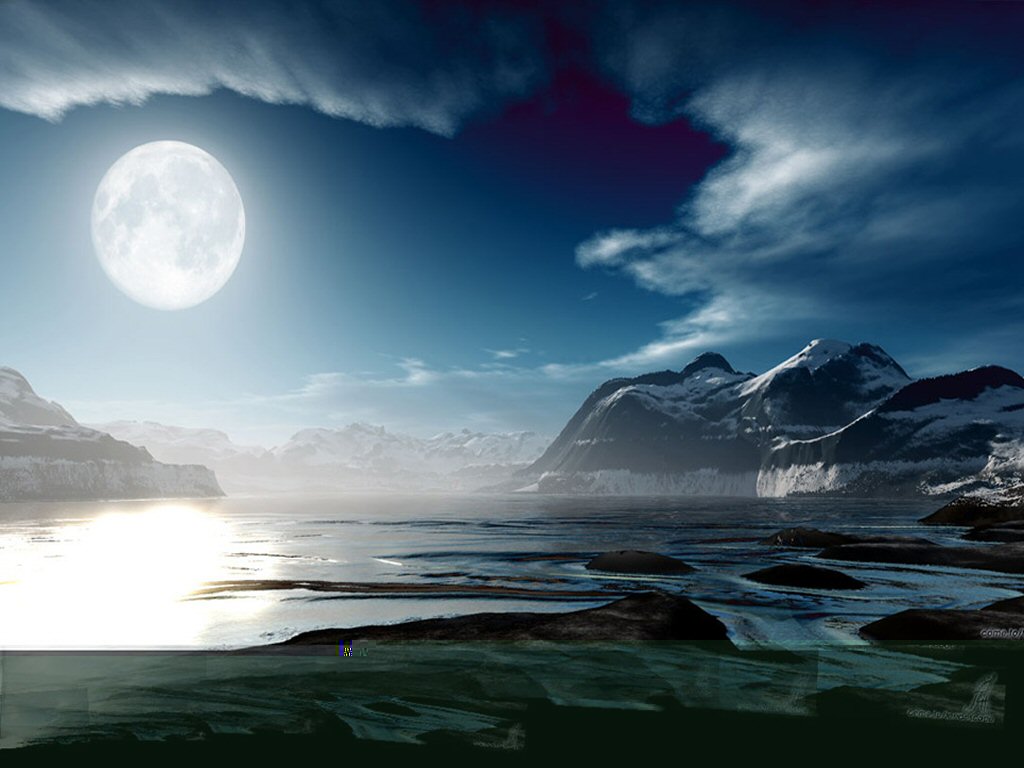 Ilumina a escuridão da noite, principalmente em sua fase cheia (concepção de períodos maiores).
Crédito da imagem: http://templo.da.lua.zip.net/
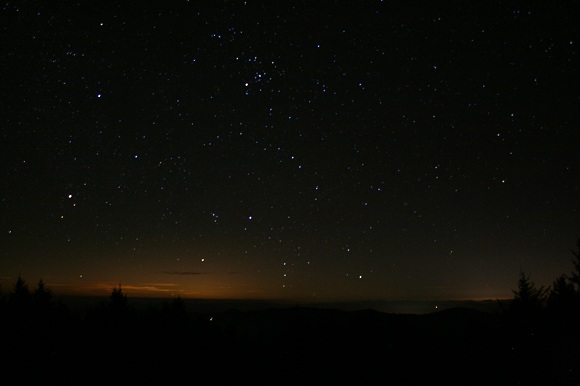 Pontos brilhantes em contraste a um céu bastante escuro.
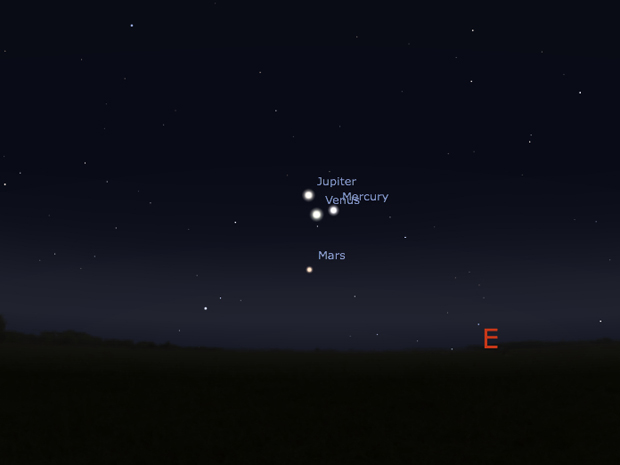 Só foram notados, quando a observação do céu se tornou persistente noite após noite.
Crédito da imagem: software stellarium, disponível em www.stellarium .org.
TEMPOS DE NAVEGAÇÃO
Povos antigos
Navegação terrestre: regressar à caverna.
1ª navegação marítima: 4800 anos atrás (homem tentou dirigir os movimentos da embarcação).
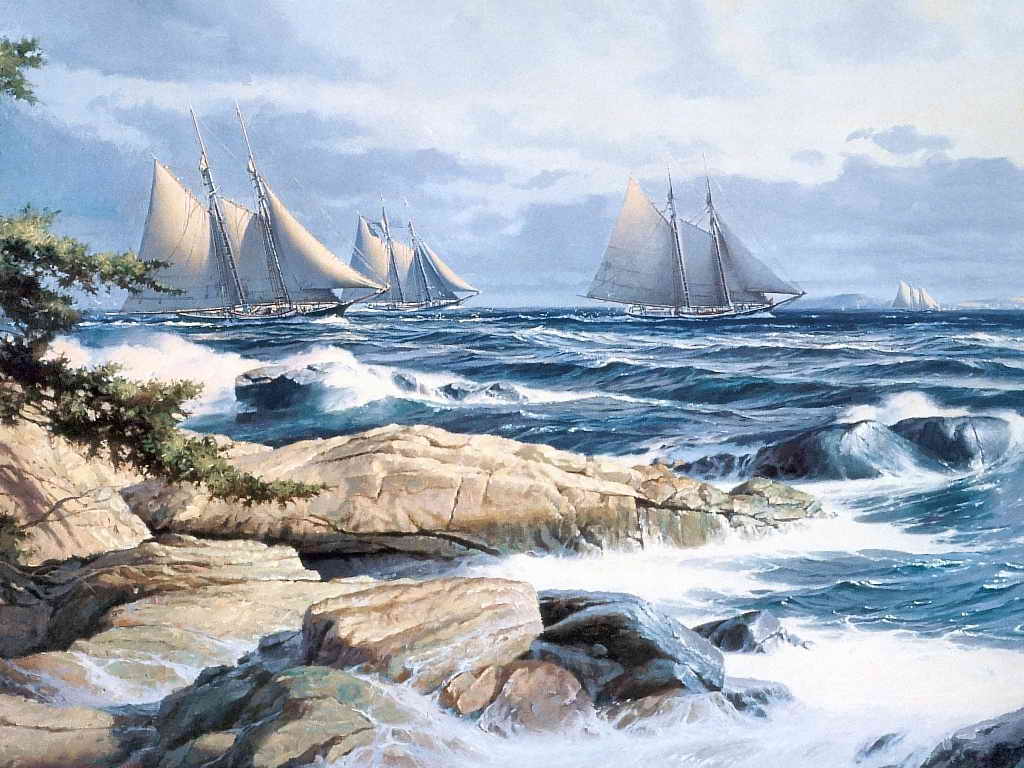 Navegação Astronômica: surgiu após o homem ter adquirido conhecimento sobre o movimento dos corpos celestes.
Céu: referencial que os navegadores possuíam quando estavam em alto mar.

Navegação: diurna e costeira

Fenícios e gregos foram os primeiros a se afastarem da costa e navegar à noite (vento, correntes marítimas, mapas de acidentes geográficos, sol e estrela polar).


Dos remos egípcios às velas costadas portuguesas, a orientação magnética, a bússola, o astrolábio, o quadrante e outros possibilitaram definitivamente as conquistas ultramarinhas.
DIVERSAS FORMAS DE ORIENTAÇÃO
ORIENTAÇÃO PELO SOL: gnômon
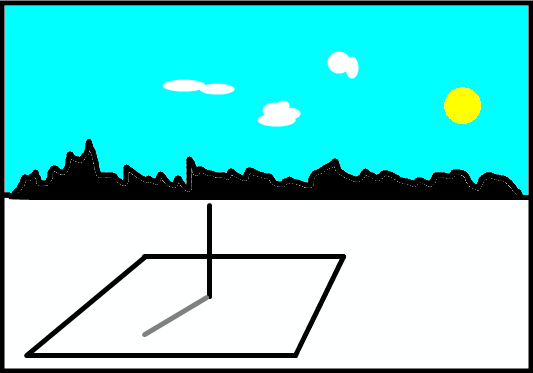 Ponto
Leste
Nascente
Ponto
Norte
Meridiano
Ponto
Sul
Ocaso
Ponto
Oeste
Crédito da imagem: http://www.intermatica.org
[Speaker Notes: Sol nasce quando ele surge no horizonte e se põe quando ele desaparece no horizonte à tarde.
Nascer e por: povos antigos acreditavam que a cada dia nascia um novo Sol, e a tarde ele se punha abaixo do horizonte para morrer.
O gnômon deve ter sido o mais antigo instrumento astronômico construído pelo homem. Em sua forma mais simples, consistia apenas de uma vara fincada, geralmente na vertical, no chão. A observação da sombra dessa vara, provocada pelos raios solares, permitia materializar a posição do Sol no céu ao longo do tempo.]
ORIENTAÇÃO PELAS ESTRELAS
Método natural mais antigo: navegadores preferem orientar-se através das estrelas, pois não é possível encontrar corretamente os pontos cardeais através do Sol quando estamos num barco ou navio balançando em alto mar.

 Constelações mais usadas no HN: Ursa Maior, Ursa Menor, Órion e Cassiopeia.

Constelação mais usada no HS: Cruzeiro do Sul
URSA MAIOR
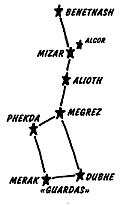 Fácil identificação.
 Os povos antigos identificaram de várias formas (caravana no horizonte, bois atrelados ou  um homem sem uma perna). O par de estrelas Merak e Dubhe formam as chamadas “Guardas”, muito úteis para localizar a Estrela Polar.
Crédito da imagem: http://www.cne-escutismo.pt/recursos/orientacao/orient_estrelas.htm
URSA MENOR
Estrelas menos brilhantes.
Semelhante a Ursa Maior
Ponta da cauda- ESTRELA POLAR
Indica direção do Polo Norte Celeste 
As demais constelações rodam aparentemente em torno da Estrela Polar que se mantém fixa.
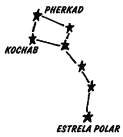 Crédito da imagem: http://www.cne-escutismo.pt/recursos/orientacao/orient_estrelas.htm
ÓRION
Prolongando uma linha imaginária que passe pela estrela central do Cinturão de Órion, vamos encontrar a Estrela Polar.
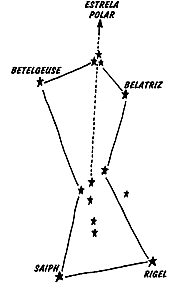 Crédito da imagem: http://www.cne-escutismo.pt/recursos/orientacao/orient_estrelas.htm
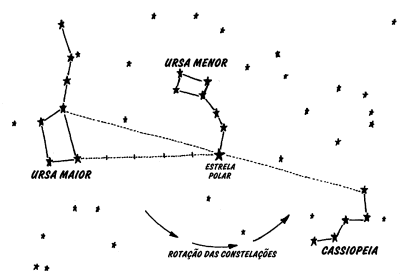 Linha imaginária que passe pelas duas  estrelas da Ursa Maior, e a prolongarmos 5 vezes a distância entre elas: Estrela Polar.
Sentido de rotação aparente das constelações em torno da Estrela Polar, a qual se mantém fixa.
Crédito de imagem: http://www.cne-escutismo.pt/recursos/orientacao/orient_estrelas.htm
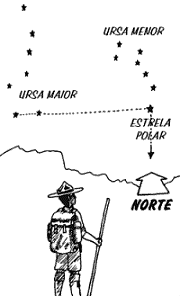 Estrela Polar:  Se a prolongarmos até o horizonte, encontraremos a  direção  Norte.
Crédito da imagem: http://www.cne-escutismo.pt/recursos/orientacao/orient_estrelas.htm
CRUZEIRO DO SUL
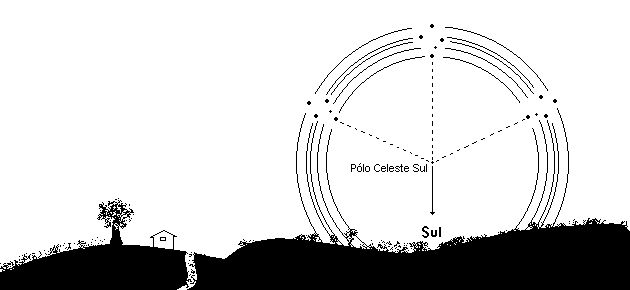 Constelação facilmente visível no céu para nós que estamos no Hemisfério Sul da Terra.
A parte maior da cruz aponta para o Polo Celeste Sul.
O Cruzeiro do Sul
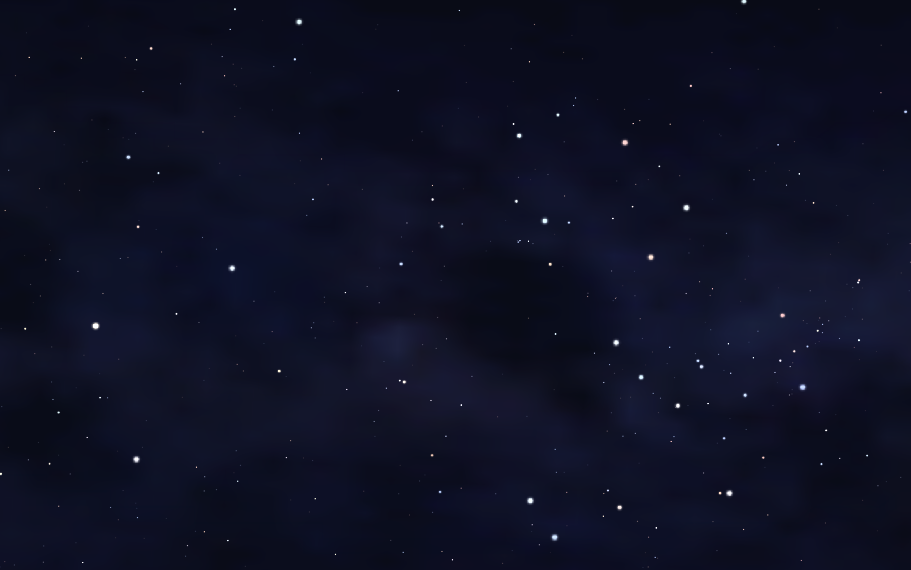 Rubídea
Pálida
Mimosa
Intrometida
Beta Centauri
Alpha Centauri
Magalhães
Sentido de diminuição do brilho
Crédito da imagem: software stellarium, disponível em www.stellarium .org
[Speaker Notes: Alpha é a estrela mais brilhante da constelação de Centauro (3ª mais brilhante do céu)]
Cruzeiro do Sul e o Ponto Cardeal Sul
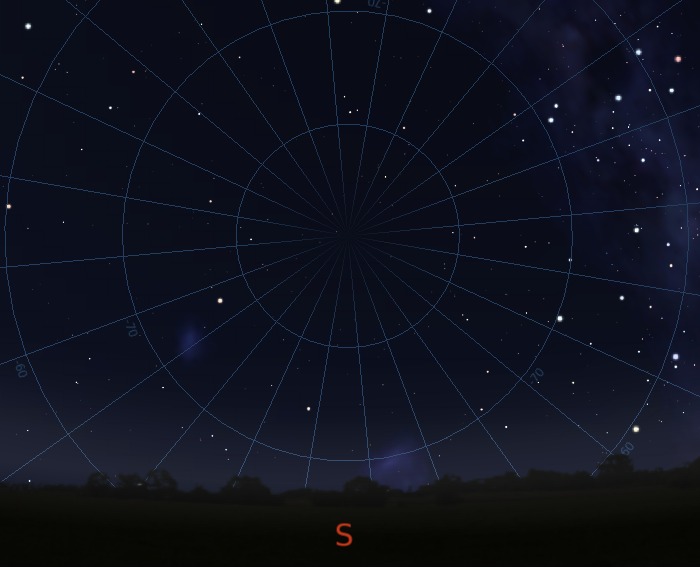 Polo celeste Sul
4 vezes e meia
Ponto Cardeal Sul
Crédito da imagem: software stellarium, disponível em www.stellarium .org
ORIENTAÇÃO PELA LUA
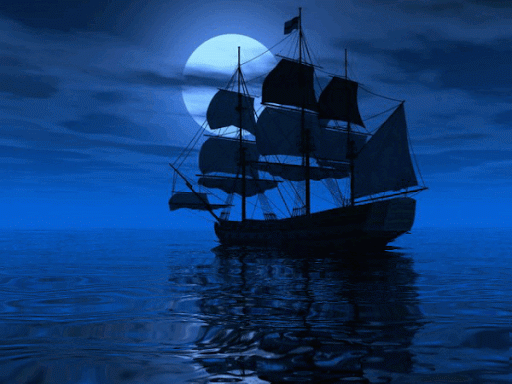 A Fase da Lua depende da posição do sol. A parte da Lua que está iluminada indica a direção onde se encontra o sol.
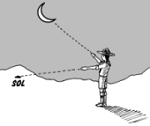 ORIENTAÇÃO PELA BÚSSOLA
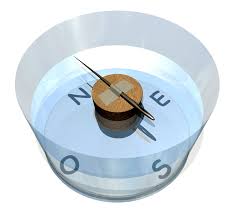 A bússola começou a ser utlizada para navegação no final século XII.
A gulha magnetizada que flutuava sobre a água, tendo uma das suas pontas viradas para Norte.
Permitia que os navegadores se orientassem em alto mar.
Crédito da imagem: http://nautilus.fis.uc.pt/astro/hu/magn/bussola_orientacao.html
ORIENTAÇÃO PELO QUADRANTE
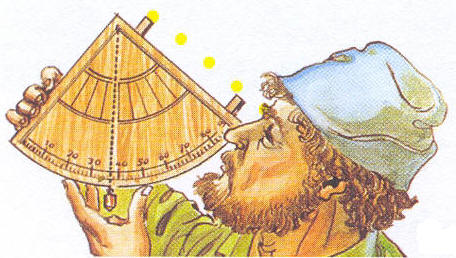 No século XV era utilizado pelos portugueses. 

Permitia determinar a distância entre o ponto de onde partiam e o local onde estava a embarcação (baseado na altura da Estrela Polar).
http://www.educ.fc.ul.pt/icm/icm2003/icm11/quadrante.htm
Forma de um quarto de círculo, graduado de 0º a 90º. Na extremidade tinha  um orifício por onde se fazia pontaria ao astro. 

 Fio-de-prumo:  observando sua posição lia-se a graduação que indicava a altura do astro.

Permitia saber se a embarcação se encontrava mais ao norte ou mais ao Sul.
ORIENTAÇÃO PELO ASTROLÁBIO
Instrumento muito antigo, com o qual se media a altura dos astros acima do horizonte.


Também possibilitava saber a  distância que ia do ponto de partida até o lugar onde a embarcação se encontrava  (altura do Sol).

Era vantajoso em relação ao quadrante: trabalhar à luz do dia e  a Estrela Polar não ser visível no hemisfério sul.
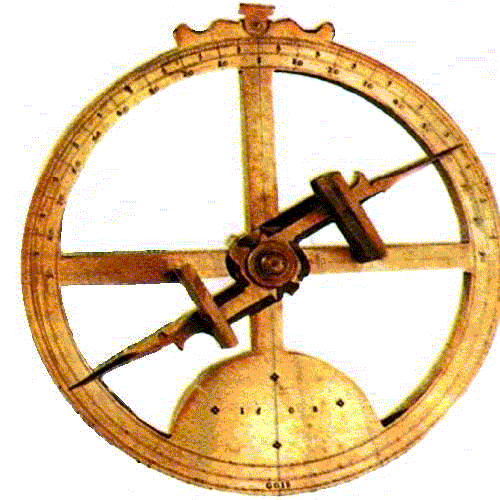 Crédito da imagem: www.efecade.com.br
ORIENTAÇÃO PELA BALESTILHA
Régua de madeira (virote) com três ou quatro palmos de comprimento, na qual se enfia a soalha.
É o instrumento mais preciso para observar  a altura do Sol na identificação da latitude do barco.

Foi o primeiro instrumento a usar o horizonte do mar e apareceu após o astrolábio e o quadrante.
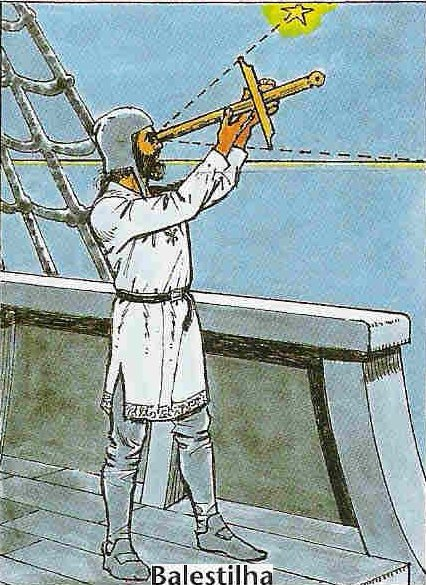 Crédito da imagem: http://009espioes.blogspot.com.br/2012/05/instrumentos-nauticos.html
NAVEGAÇÃO ASTRONOMICA DURANTE OS DESCOBRIMENTOS
Três etapas se distinguiram na navegação astronômica durante os descobrimentos.
1ª ETAPA
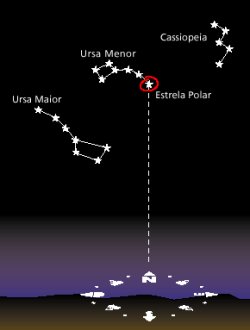 Altura da estrela Polar em relação ao horizonte: indicava diretamente o valor da latitude do ponto e a direção norte.
Os portugueses foram os primeiros a fazer. 
Estrela Polar estava desviada 4° do eixo polar.
Equador a estrela deixa de ser visível.
Solução: encontrar ponto fixo- Constelação Cruzeiro do Sul.
Essa constelação encontrava-se 14° do Polo Celeste Sul : erros na determinação da latitude.
Sol: não se pode considerar um eixo fixo em relação à Terra.
Almanaque solares: bastava saber o dia do ano e medir a altura solar para imediatamente saber a latitude do ponto onde se encontravam as embarcações.
2ª ETAPA
Identificar o local da costa a ser atingido determinando a posição do navio comparando as alturas medidas da Estrela Polar.

3ª ETAPA
O mesmo processo passou a ser feito por comparações com alturas de outras estrelas.
4ª ETAPA
Surge a longitude: medir a posição da Lua em relação às estrelas (A Lua, movendo-se em torno da Terra e é vista em diferentes posições do firmamento)
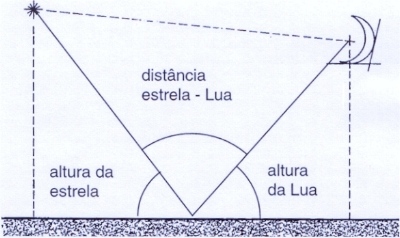 Medição dos três ângulos representados na figura. Para estas medições pode usar-se um sextante (aparelho antigo de medição).
TECNOLOGIAS DOS INSTRUMENTOS ASTRONÔMICOS NA EPOCA DOS DESCOBRIMENTOS
Enfrentar o Atlântico era algo assustador.
Criação de tecnologia que permitia: ir e voltar a alto mar com segurança  e se localizar com precisão.
Caravela (permitiu  navegação à bolina na direção desejada). Com elas os portugueses puderam avançar  nas aventuras dos descobrimentos.
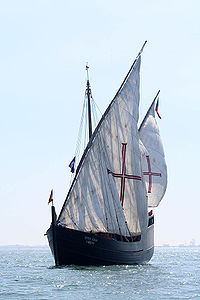 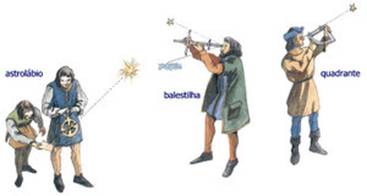 A bússola, que já era conhecida, juntamente com outros instrumentos de localização (quadrante,astrolábio e a balestilha)  possibilitou a orientação em alto mar.
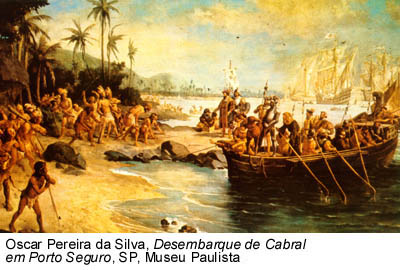 Portugueses: uso do quadrante em 1460.

Por volta de 1500 inovações tecnológicas já tinham sido feitas.
NAVEGAÇÃO NOS DIAS ATUAIS
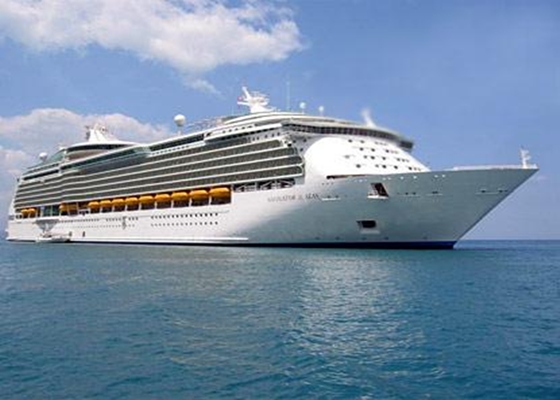 Com o avanço tecnológico: equipamentos permitiram melhorar a navegação.
 Cinco sistemas de radionavegação por satélite: GPS, Galileo, Glonass, Compass e IRNSS. O único totalmente operacional é o GPS.
GPS- Sistema de posicionamento global
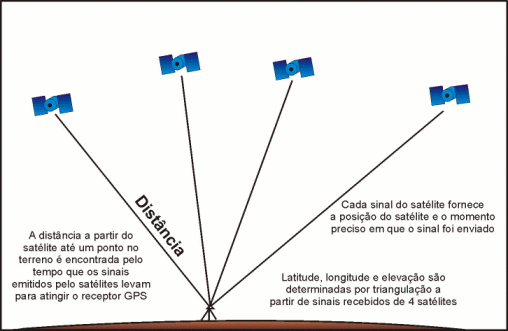 Desenvolvido nos E.U.A. para fins militares.
  
Faz uso de  informação proveniente de satélites para fornecer as coordenadas geográficas.
Galileo
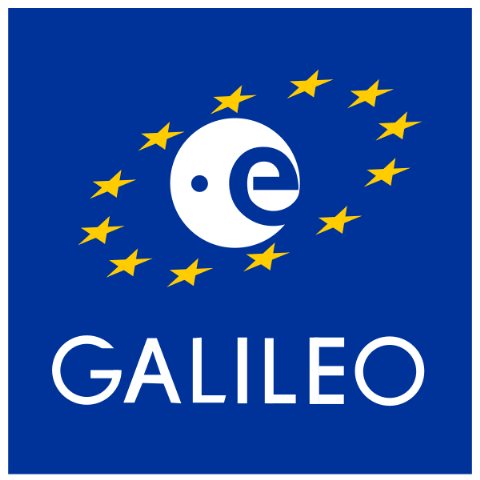 Iniciativa entre União Europeia e  Agência Espacial Europeia.
 Objetivo: autonomia europeia em matéria de sistemas de radionavegação por satélite. 
Compatível com o sistema GPS.
O primeiro satélite foi lançado em Dezembro de 2005 e o sistema contará com um total de 30 satélites.
Glonass
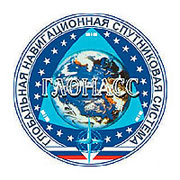 Sistema de navegação desenvolvido pela Rússia. 
 23 satélites,  vai atingir um total de 30  satélites, com vista a obter a precisão do sistema GPS.
Compass
China

Os satélites começaram a ser lançados em  2009.

Totalizará 35 satélites, incluindo 5 em órbita geoestacionária e 30 satélites farão a cobertura global do planeta.
IRNSS
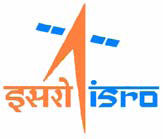 O Sistema Regional Indiano de Navegação por Satélite :  sistema regional autônomo.
Aprovado em 2006 e será implementado em 2014
7 satélites (3 em órbita geoestacionária)
Lixo espacial
Sistemas de radionavegação tem a mesma função: auxiliar na localização.
Por que existir tantos?
Esses satélites quando desativados  se tornaram “lixo espacial”.
Mais riscos para naves tripuladas e satélites ativos .
Ao entrar em contato com a atmosfera é destruído ou queimado.
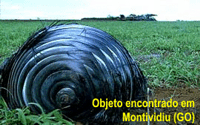 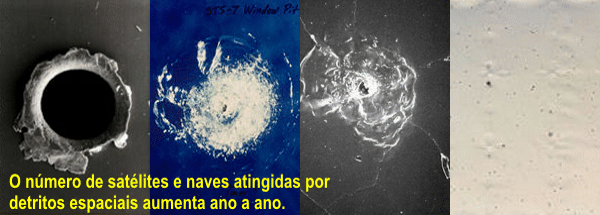 01/04/2008
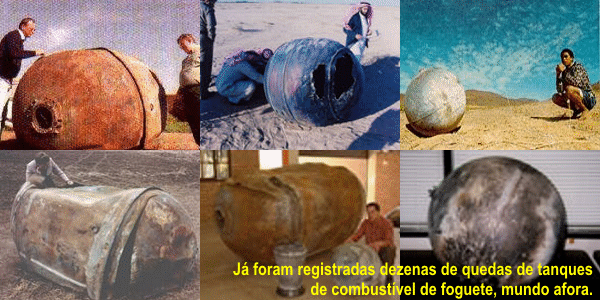 A tecnologia ainda não conseguiu produzir um equipamento capaz de recolher o lixo espacial
Crédito das imagens: http://www.observatorio.ufmg.br/Pas81.htm
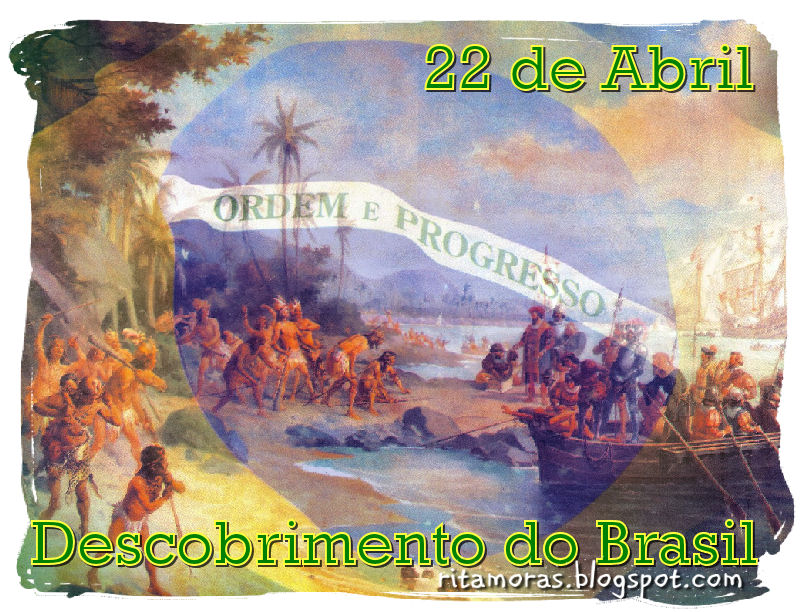 Fazendo uso da Astronomia o homem pôde navegar e fazer descobertas que possibilitaram introduzir um processo de transformação radical na visão que  ele  tinha do mundo e de si mesmo.
FIM!!!
Crédito da imagem: http://ritamoras.blogspot.com.br/2012/04/descoberta-ou-descobrimento-do-brasil.html
Bibliografia
http://celestialnavigation.net/history/
http://cvc.institutocamoes.pt/navegaport/g19.html
http://www.observatorio.ufmg.br/pas22.htm
http://www.museutec.org.br/previewmuseologico/tecnicasdenavegacao.htm
http://www.cdcc.usp.br/cda/ensino-fundamental-astronomia/parte1a.html
http://www.cdcc.usp.br/cda/ensino-fundamental-astronomia/parte1a.html#aoe1
http://www.observatorio.ufmg.br/pas29.htm